«Казачьему  роду нет переводу »
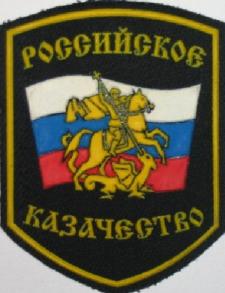 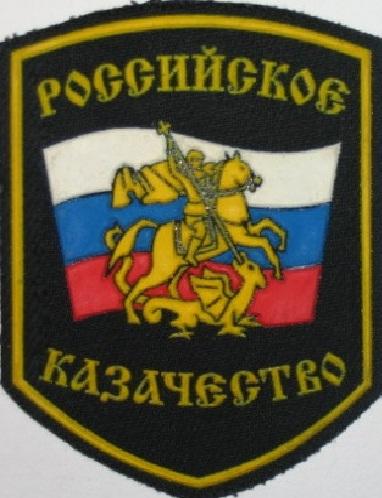 1 страница
«История казачества»
Станица Михайловская
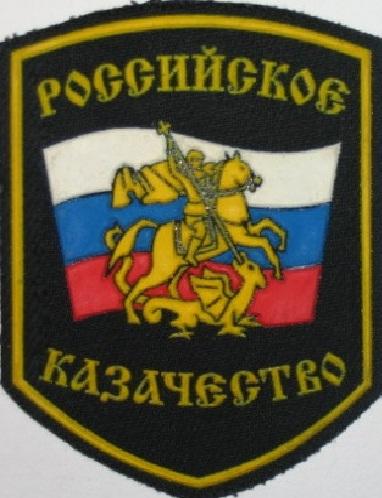 2 страница 
"Культура казачества"
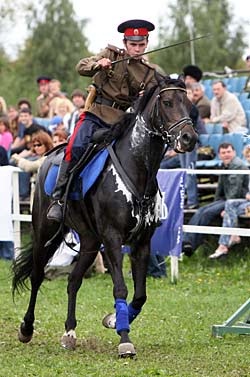 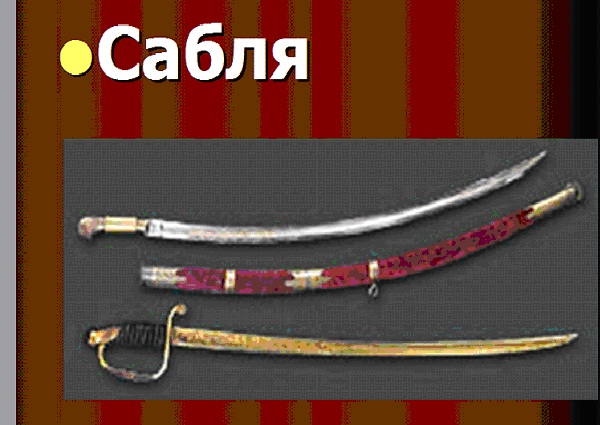 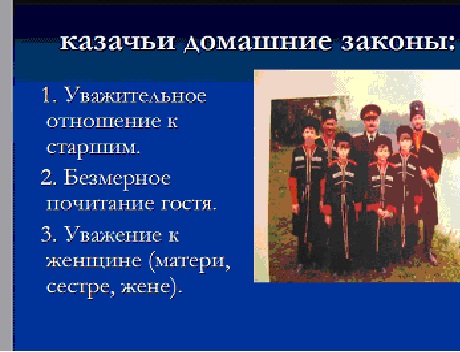 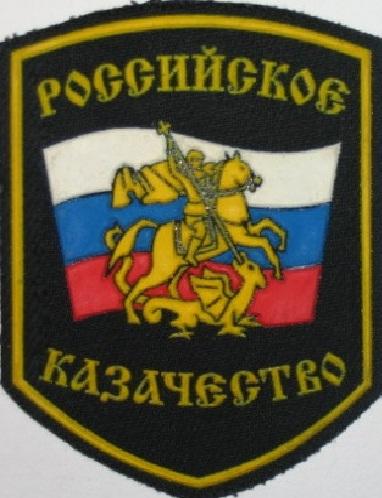 3 страница 
«Верный друг»
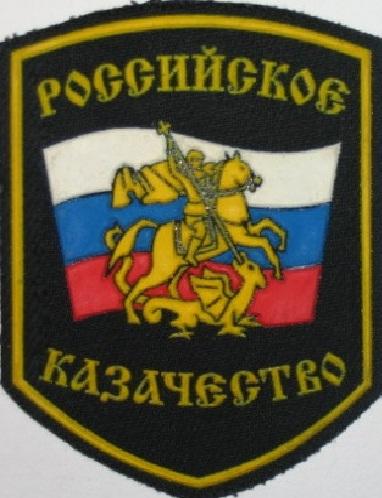 4 страница 
«Семья казака»
«Знание родного края –наша сила и величие нашей Родины»